TSVV3 – Regular advancement meeting17/11/2021 – Task 5: neutrals physicsProject news
P. Tamain
Today’s meeting agenda
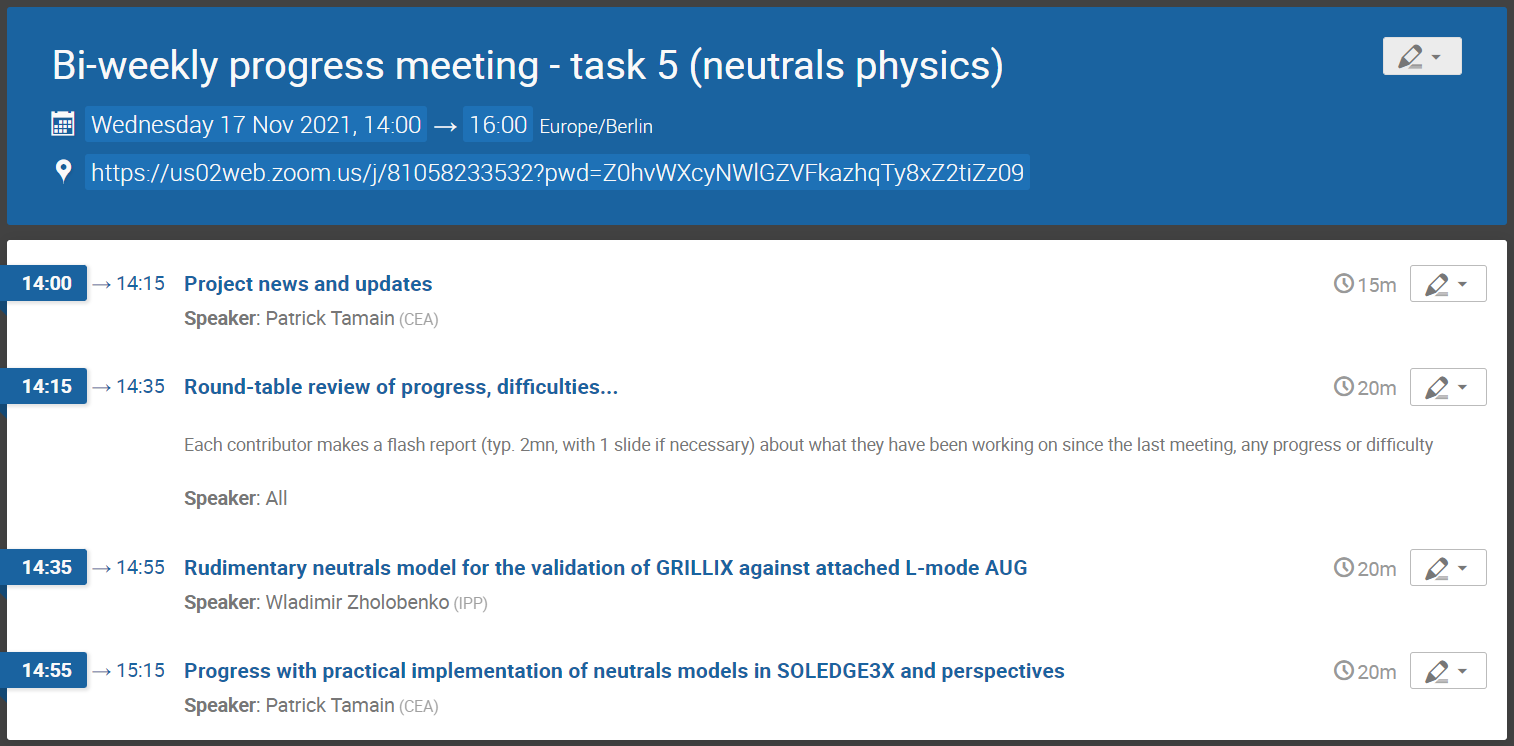 Patrick Tamain | TSVV3 regular advancement meeting – Task 5 | 17/11/2021 | Page 2
Marconi call
Proposal sent to code RO’s yesterday
Feedback (if any) to be provided urgently (now or just after meeting)

Request significantly larger than last year (knode.hours):
A3 partition: 835 => 1145 (+37%)
C1 partition: 50 => 95 (+90%)
Patrick Tamain | TSVV3 regular advancement meeting – Task 5 | 17/11/2021 | Page 3
PSI conference 2022
Deadline for submission of abstracts is November 30th 2021

If plan to submit abstract related to the project, please:
Let me know about it
Post abstract on the pinboard (under TSVV/CEA-03) a week before (November 23rd) as it needs to be endorsed before submission to respect EUROfusion rules
Patrick Tamain | TSVV3 regular advancement meeting – Task 5 | 17/11/2021 | Page 4
Latest publications
Patrick Tamain | TSVV3 regular advancement meeting – Task 5 | 17/11/2021 | Page 5
Upcoming deliverables
Remarks:
D4.1: scope of report reduced following compression of ACH support => profiling report
D9.1: full deployment of CI/CD delayed by compression of ACH support => report on advancement
Patrick Tamain | TSVV3 regular advancement meeting – Task 5 | 17/11/2021 | Page 6
Today’s meeting agenda
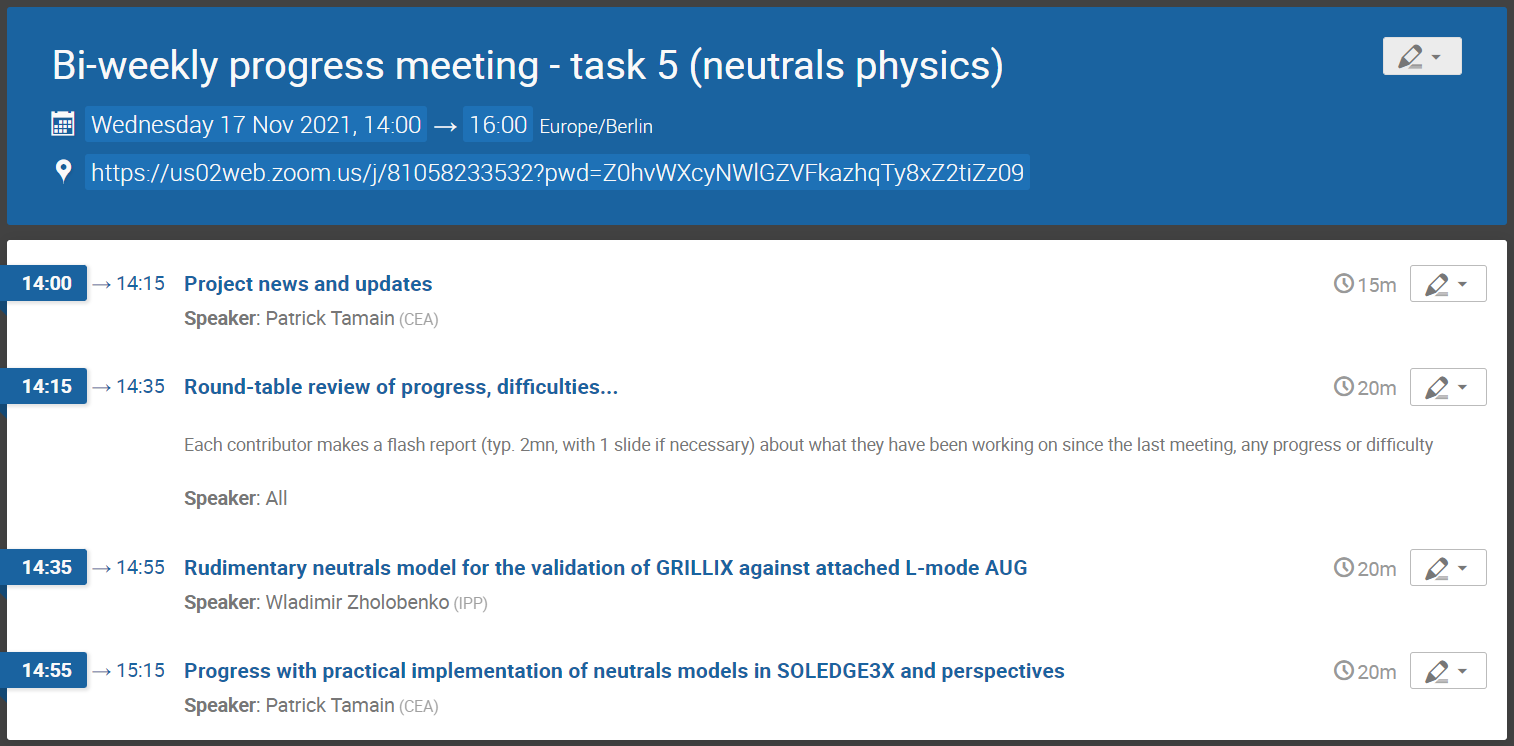 Upload presentations on https://indico.euro-fusion.org/event/1489/ or send to me please.
Patrick Tamain | TSVV3 regular advancement meeting – Task 5 | 17/11/2021 | Page 7